Boligselskabet af 2014
Årsregnskab2023
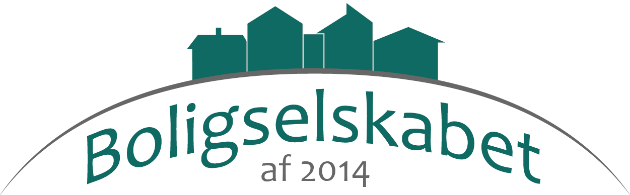 Regnskab 2023
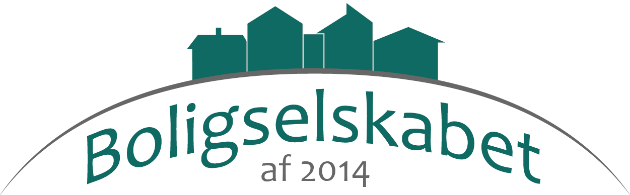 Resultatopgørelsen

Årets resultat er et overskud på 237.726 kr. som overføres til arbejdskapitalen.

Bruttoadministrationsudgifterne udgør 6.269.146 kr. Overskridelser på ca. 7.000 kr. i forhold til budget.

Overskridelserne er især relateret til bestyrelsesvederlag på ca. 3.000 kr. samt kontorholdsudgifter på ca. 18 tkr. 

Der har været en besparelse på personaleudgifter på ca. 12 tkr.

Mødeudgifter er ca. 18 tkr. under budget og adm. bidrag til RandersBolig er 2 tkr. over budget.

Administrationsbidrag pr. lejemålsenhed udgør 4.222 kr. (heraf 3.062 kr. til RandersBolig). Boligorganisationen ligger over benchmark på 4.195 kr.
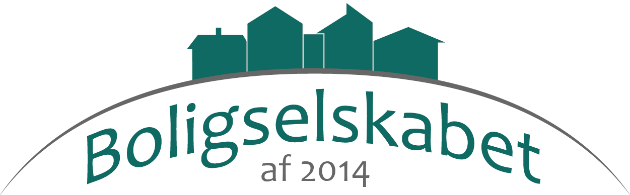 Regnskab 2023
Ekstraordinære udgifter der dækkes af dispositionsfonden i alt       6.374 tkr.
Ekstraordinære udgifter i alt 			           	        6.385 tkr.
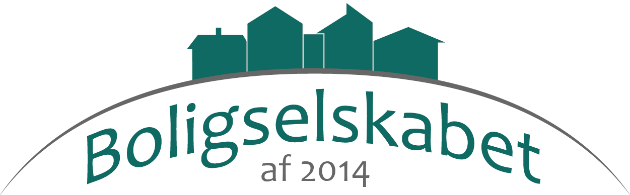 Regnskab 2023
Balancen 
Indskud i Landsbyggefonden (heraf trækningsret 2.093 tkr.)  2.649 tkr.
Anlægsaktiver i alt				                         2.649 tkr.

Bankindestående 				                       12.015 tkr.
Øvrige omsætningsaktiver			                              83 tkr.

Omsætningsaktiver i alt			                       12.098 tkr.

Aktiver i alt 					                       14.747 tkr.
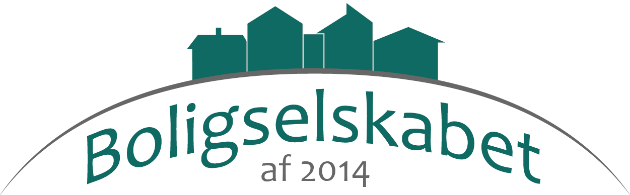 Regnskab 2023
Balancen 
Dispositionsfonden- Saldo pr. ultimo			            10.929.667 kr.- Disponibel del 			  	 7.360.173 kr.- Pr. lejemålsenhed 		     	       	        4.956 kr.
Fald på ca. 982 tkr. i den disponible saldo.
Arbejdskapitalen- Saldo pr. ultimo				  2.929.329 kr.- Disponibel del 				  2.929.329 kr.- Pr. lejemålsenhed		    	                      1.973 kr.
Stigning på ca. 499 tkr. i den disponible saldo
Regnskab 2023
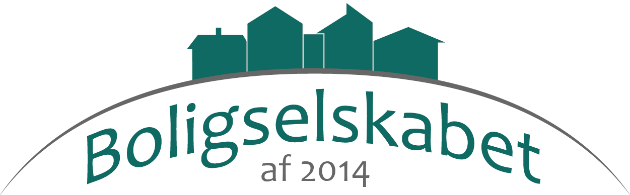 Balancen
Likviditet
- Likvide beholdninger ultimo		    	12.015.435 kr.- Mellemregning med afdelingerne tilgode    	       65.164 kr.
 Mellemregning med afdelingerne skyldig      1.291.111 kr.
 Disponibel dispositionsfond		     	  7.360.173 kr.
Der er uomtvistelig god sikkerhed for afdelingernes tilgodehavende og dispositionsfondens midler på balancetidspunktet.

Egen trækningsret i landsbyggefonden udgør 2.093.846 kr. ultimo.
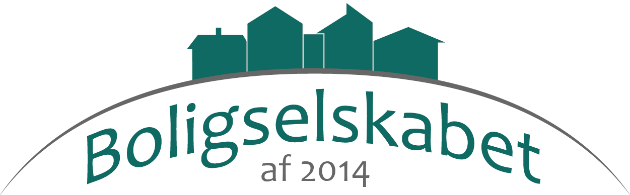 Regnskab 2023
Tab ved lejeledighed dækket af dispositionsfonden 1.456.434 kr. (en stigning på 534 tkr. i forhold til sidste regnskabsår).

Tab ved fraflytning dækket af dispositionsfonden 173.219 kr. (ca. 55 tkr. mindre end sidste regnskabsår)
Afdelingernes regnskaber 2023
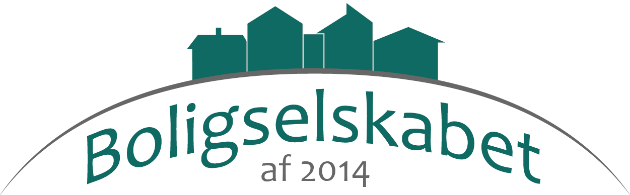 5 afdelinger har overskud (7 afdelinger i sidste regnskabsår)
8 afdelinger har underskud (6 afdelinger i sidste regnskabsår)
0 afdeling har 0 resultat
5 afdelinger har akkumuleret underskud (5 afdelinger i sidste regnskabsår)

Henlæggelse til planlagt vedligeholdelse i afdelingerne er samlet set øget med 1.022 tkr.  og 12 ud af 13 afdelinger har i året kunne dække forbrug af opsparede henlæggelser.
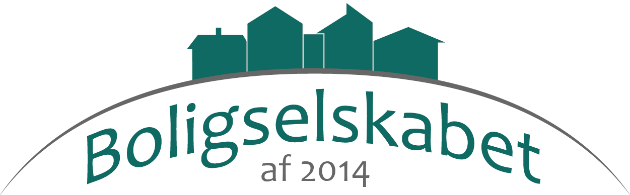 Regnskab 2023
Konklusion
Boligorganisationens økonomiske stilling anses af ledelsen som sårbar, og der vil i de kommende år være fokus på styrkelse af selskabets dispositionsfond. 

Den disponible dispositionsfond er faldet med 982 tkr.

Tab ved fraflytning og lejeledighed, som belaster dispositionsfonden hårdt, er steget i regnskabsåret med 479 tkr.

Overskud for året på  238 tkr., som er overført til arbejdskapitalen

Selskabets økonomiske stilling er forringet i året

Der er likviditetsmæssig dækning for afdelingernes og boligorganisationens midler
Budgetforslag 2025
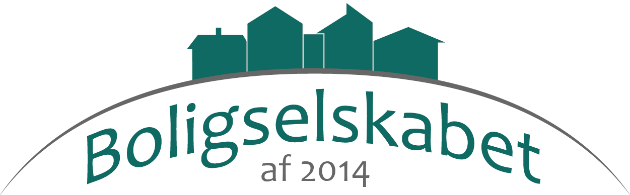 Administrationsbidraget
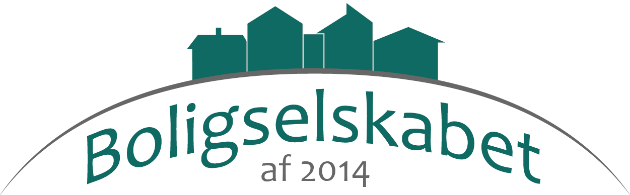 Budgetforslag 2025
Stigning i bruttoadministrationsudgifter på ca. 43 tkr. i forhold til budget 2024 
Stigningen skyldes især lønninger og revision
Der ydes fortsat bidrag fra afdelingerne til både arbejdskapitalen og dispositionsfonden
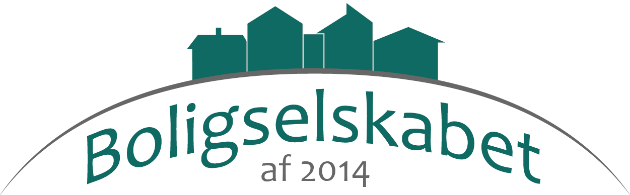 Budgetforslag 2025
Tilskud fra dispositionsfonden i budget:

- Fritagelse for indbet. af udamort. lån	        3.215.000 kr.
- Tilskud til huslejenedsættelser			  29.000 kr. - Budgetteret tab ved lejeledighed	        1.400.000 kr.- Budgetteret tab ved fraflytninger         	           200.000 kr.Tilskud fra dispositionsfonden i alt	        4.844.000 kr.